Medicaid School Based Programs
Conduent 
Government Healthcare Solutions
Purpose
This training will provide an overview of the New Mexico Medicaid School Based Program. The training will familiarize providers with claim submittal information as well as instructions.
November 8, 2017
Medicaid School Based Programs
2
Objectives
We will review the following processes as they pertain to the Medicaid School Based Programs:
Overview of NM Medicaid Web Portal
Timely Filing Guidelines
Medicaid Primary Claim Instructions
School Based Claims Reminders
November 8, 2017
Medicaid School Based Programs
3
NM Medicaid Web Portal Overview
Conduent 
Government Healthcare Solutions
New Mexico Medicaid Portal
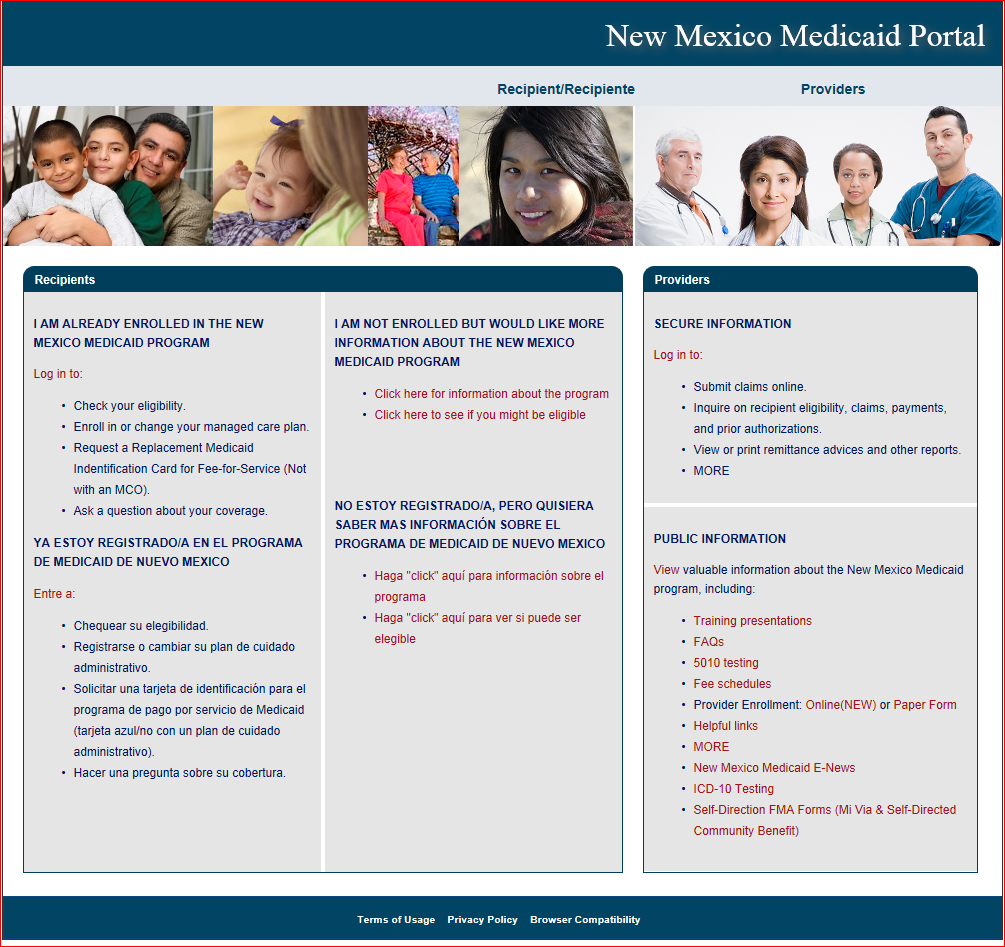 November 8, 2017
Medicaid School Based Programs
5
New Mexico Medicaid Portal
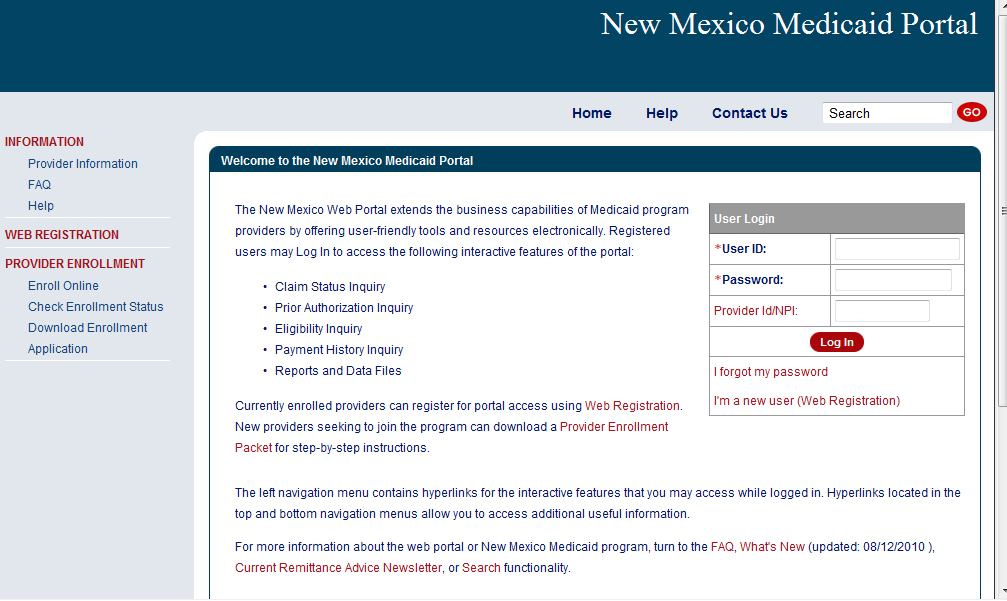 Non Secure Features
Secure Features requires login
November 8, 2017
Medicaid School Based Programs
6
New Mexico Medicaid Portal
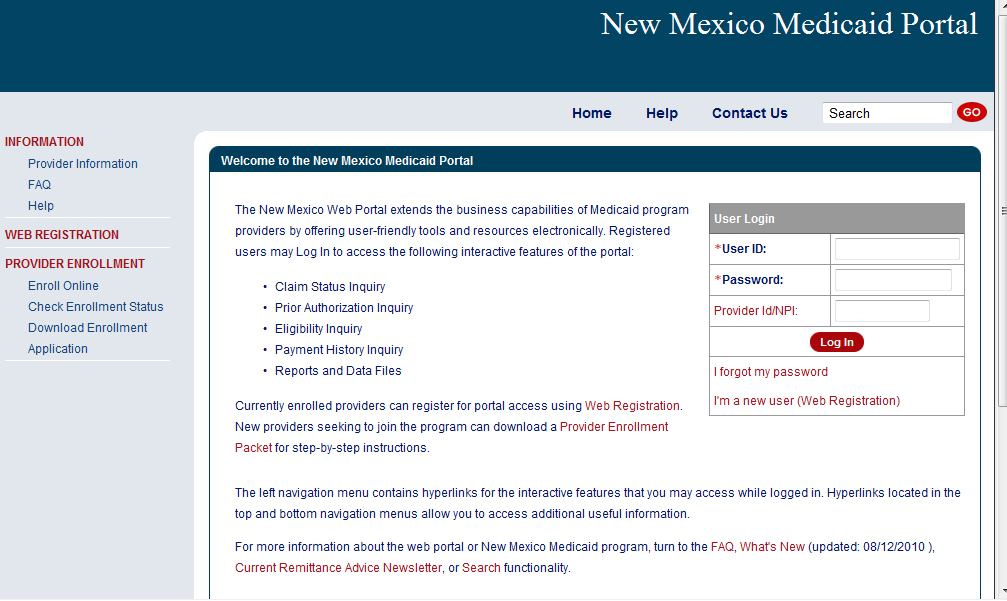 Click “I’m a new user” to begin web registration
November 8, 2017
Medicaid School Based Programs
7
Web Registration
Large Organizations with Multiple Billing Provider Numbers
Organizations with multiple billing provider numbers have to register each billing provider number in the web portal in order to inquire on claims, Prior Authorizations (PA) and payment history, as well as to access Remittance Advices (RA) and PAs used unit reports for each of their billing provider numbers.
November 8, 2017
Medicaid School Based Programs
8
Web Registration – How to Log-in
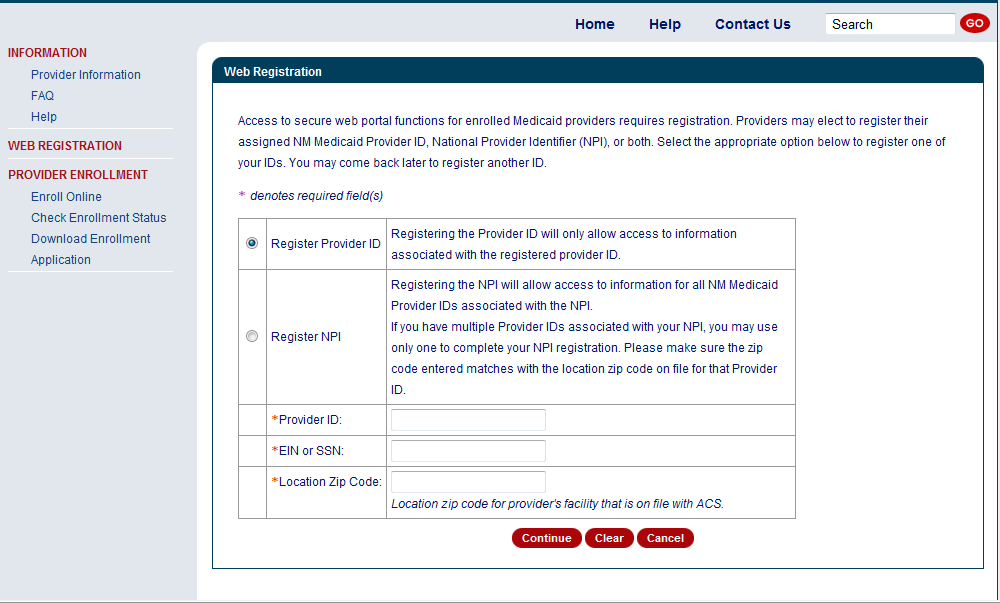 Complete every field that contains an asterisk
November 8, 2017
Medicaid School Based Programs
9
User Privileges
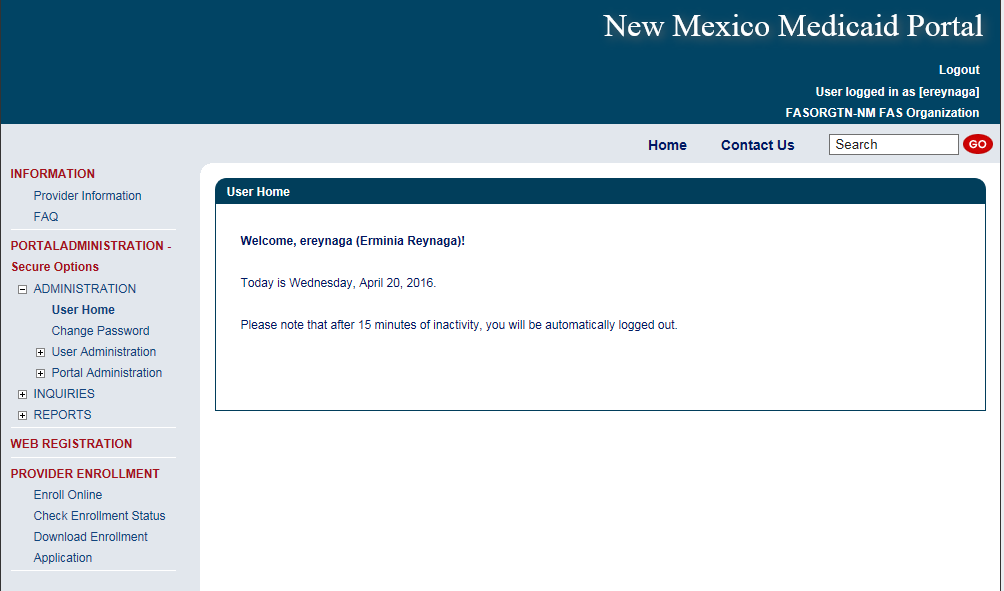 All authorized privileges for the user will be listed in the blue left hand side navigation bar
November 8, 2017
Medicaid School Based Programs
10
Eligibility Inquiry
The system will default the current date for date of service.
You can use any DOS within the past 2 years.
Date spans can be used. 
Recipients can be searched using the following options:
Recipient ID (this is the “SSN” style ID number, Medicaid ID, temporary SSN etc. 942XXXXXX)
SSN and date of birth  OR….
Last name, first name, date of birth (information needs to match what is on the Omnicaid system)
November 8, 2017
Medicaid School Based Programs
11
[Speaker Notes: What does GSA stand for?]
Eligibility Inquiry
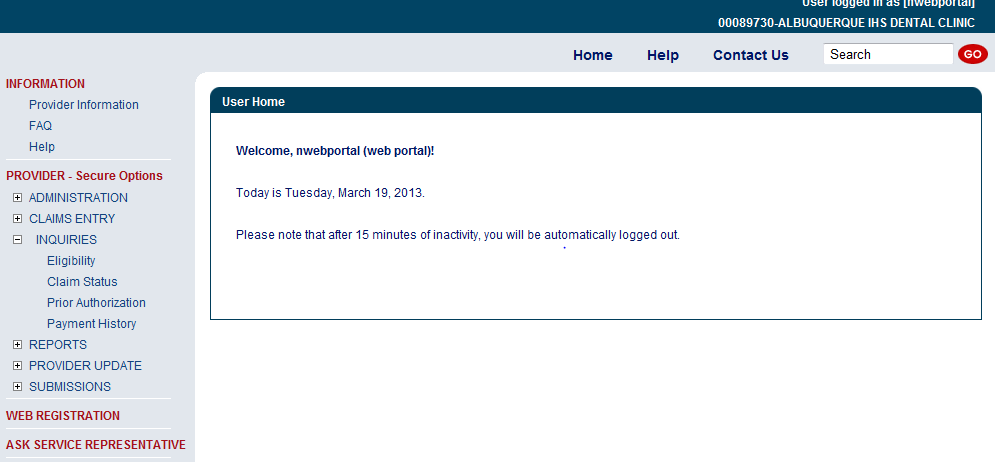 Expand Inquiries by clicking on the (+) sign then click on “Eligibility”
November 8, 2017
Medicaid School Based Programs
12
[Speaker Notes: What does PEDS stand for?]
Eligibility Inquiry
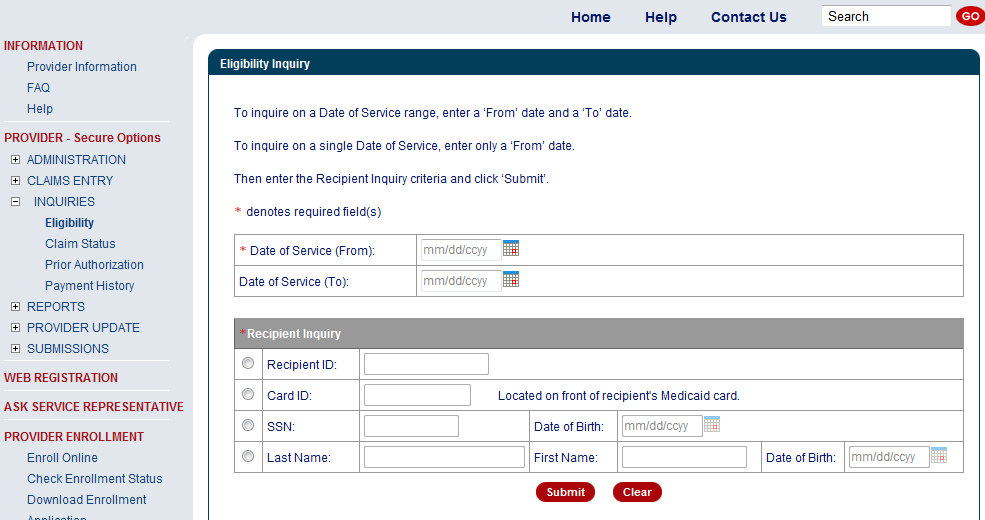 The “SSN-style” ID number
November 8, 2017
Medicaid School Based Programs
13
[Speaker Notes: What does PEDS stand for?]
Eligibility Inquiry
If the recipient is eligible on the date entered, the response will include:
Category of Eligibility (COE) and description
All lock-ins
Medicare information
Third Party Liability (TPL) information
Long Term Care information, if there is a long term care span (abstract) on file for the date entered that matches the inquiring provider number.
November 8, 2017
Medicaid School Based Programs
14
[Speaker Notes: What does GSA stand for?]
Eligibility Inquiry Continued
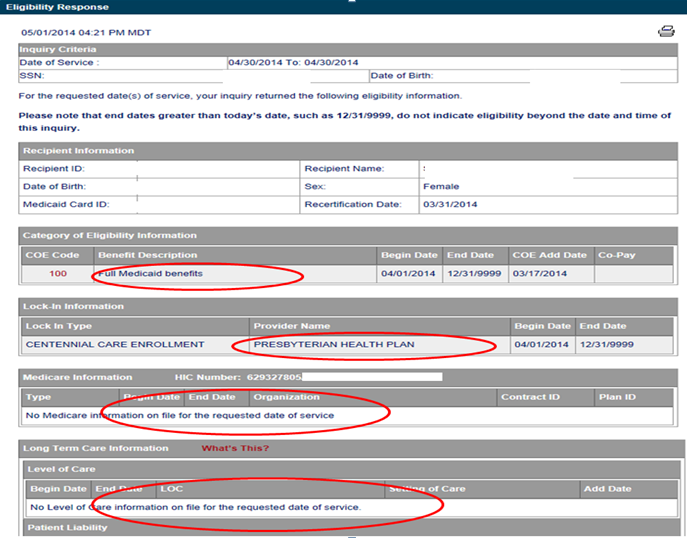 COE add date is important for timely filing purposes
This person is receiving COE 100
November 8, 2017
Medicaid School Based Programs
15
[Speaker Notes: What does PEDS stand for?]
Eligibility Inquiry Continued
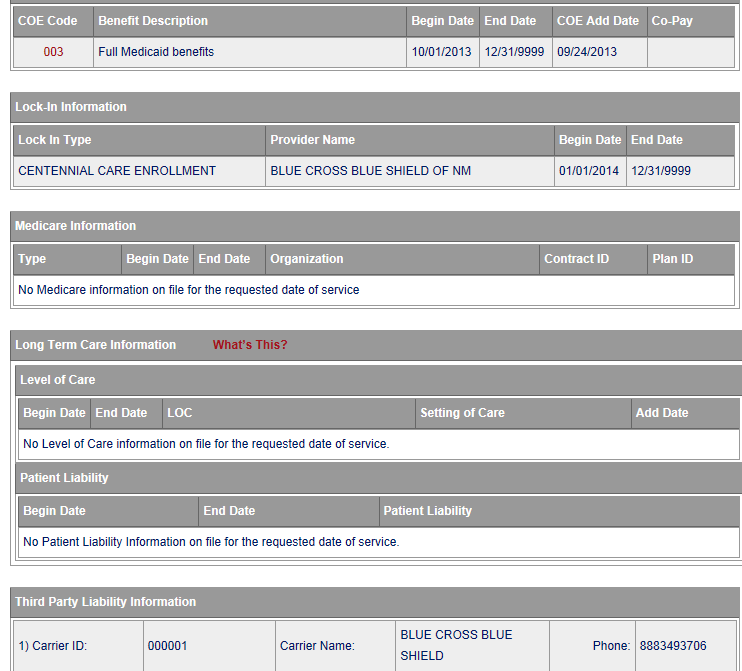 This person is blind receiving SSI COE 003
Please note: This person has both Managed Care and TPL.
November 8, 2017
Medicaid School Based Programs
16
[Speaker Notes: What does PEDS stand for?]
Turquoise Care Managed Care Organizations (MCOs)
Reminder:  Claims for recipients who are enrolled in Turquoise Care are submitted directly to the Managed Care Organization they are enrolled with.  Following is the contact information for those MCOs.
Provider Enrollment Workshop
August 20, 2024
17
What is a Transaction Control Number (TCN)?
91704900085000001
The twelfth  digit in an adjustment/ void TCN will either be:

1=  Debit
2= Credit
The first digit indicates what the claim “media” is:
2 = electronic crossover
3 = other electronic claim
4 = system generated            claim or adjustment
8 = paper claim
9 = Web portal claim entry
Batch number
The last two digits of the year the claim was received
The numeric day of the year.
The claim number within the batch.
This is the Julian Date - this represents the date the claim was received by Conduent: this claim was received the 49th day of 2017, or February 18, 2017
November 8, 2017
Medicaid School Based Programs
18
[Speaker Notes: Global slide – indicate somehow]
Claim Status Inquiry
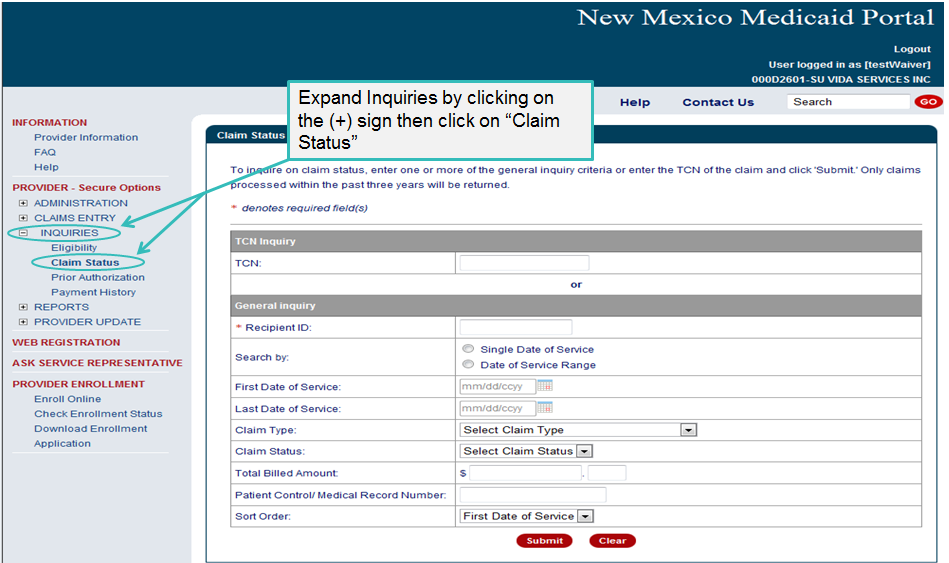 November 8, 2017
Medicaid School Based Programs
19
Single DOS Inquiry
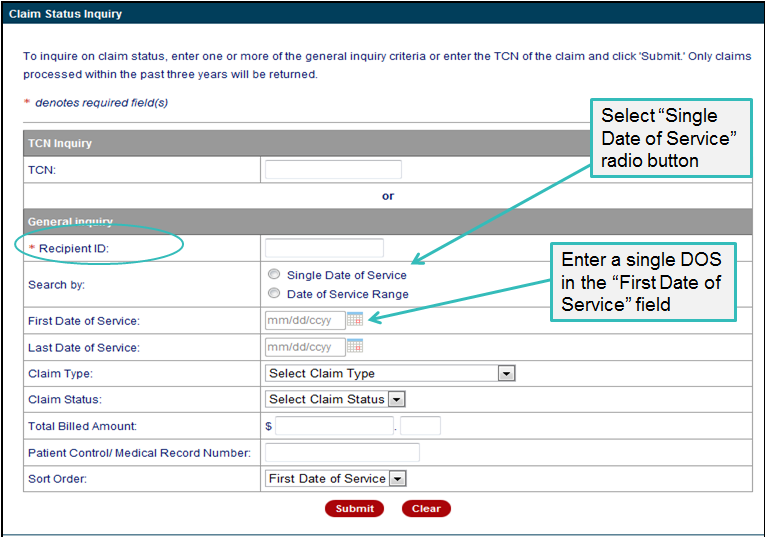 November 8, 2017
Medicaid School Based Programs
20
Date Range Inquiry
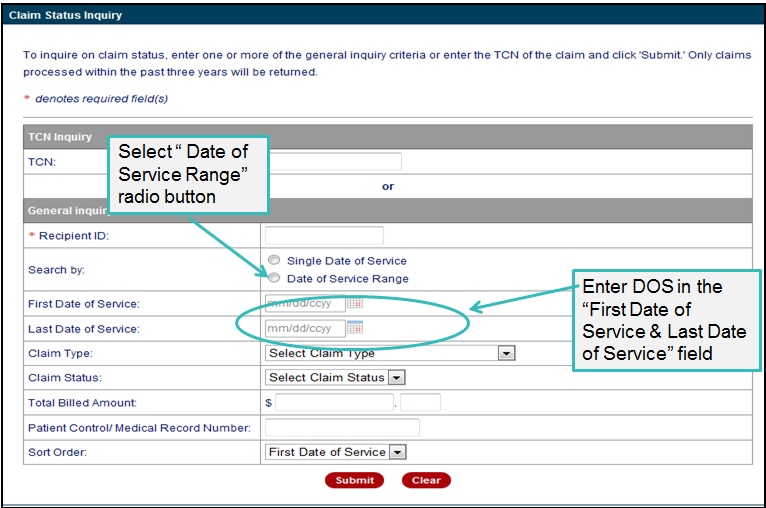 November 8, 2017
Medicaid School Based Programs
21
More on Claim Inquiry
Keep the following in mind as you use claim inquiry:
You will only see claim status (paid or denied) for the provider number you are logged in under, or have selected if you are logged in with an NPI.
If your search yields more than 200 results, you will only see the first 200 and a message will appear telling you that has happened. Narrow your criteria if this happens.
November 8, 2017
Medicaid School Based Programs
22
Types of InquiriesReports and Data Files
Conduent 
Government Healthcare Solutions
Reports and Data Files
Providers can obtain access to the last 8 RA’s from the Web Portal
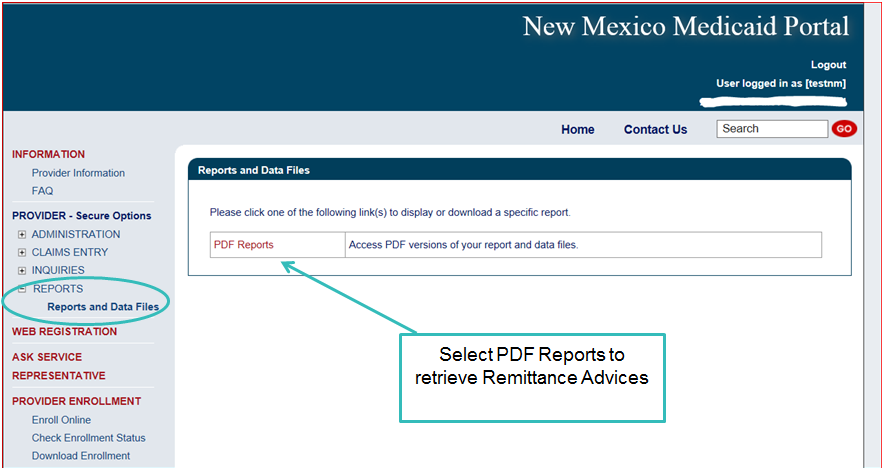 November 8, 2017
Medicaid School Based Programs
24
Reports and Data Files
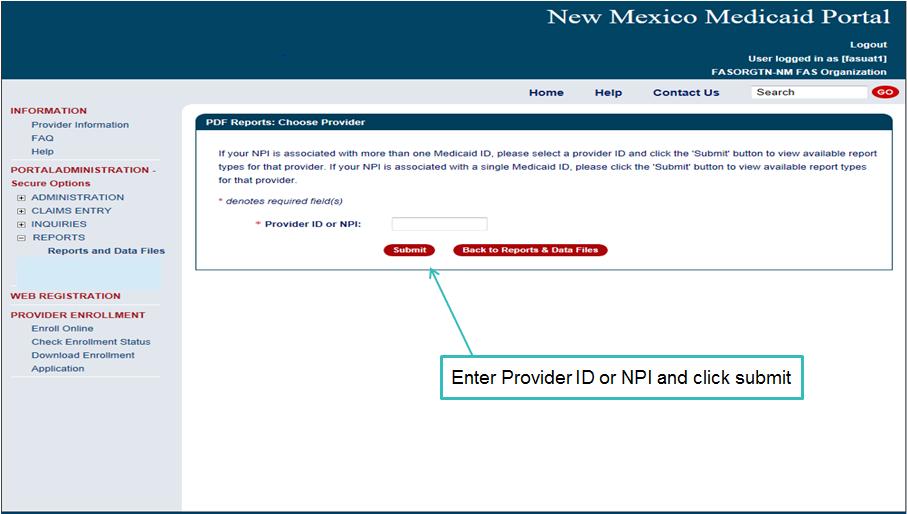 November 8, 2017
Medicaid School Based Programs
25
Timely Filing Guidelines
Conduent 
Government Healthcare Solutions
Timely Filing
All Fee For Service claims within 120 days from the initial date of service that do not require an attachment for payment must be submitted electronically.
For any assistance regarding Electronic Claims Submissions, contact the HIPAA Helpdesk 
Via Email:  HIPAA.Desk.NM@conduent.com

Via Phone:  (800) 299-7304
November 8, 2017
Medicaid School Based Programs
27
Timely Filing
For schools, the filing limits are 120 days for the initial filing period and 120 days for the grace period (rather than 90 days).

When the recipient has retroactive eligibility, the initial filing limit is 120 days from the date the eligibility was added to the Conduent eligibility file and was therefore available to providers.
November 8, 2017
Medicaid School Based Programs
28
Exceptions to Timely Filing
When the provider was not originally enrolled as a MAD provider on the date of service, the filing limit of 90-days is counted from the date the provider was notified of the enrollment, but must not exceed 210 days from the date of service.  


A provider should submit a provider participation agreement in sufficient time to allow processing and still meet the Medicaid 210 day limit for submitting the claim.
November 8, 2017
Medicaid School Based Programs
29
Timely Filing Hints
There are two filing limits to meet:

The initial filing limit – 120 days from date of service
The grace period limit – 90 days from paid/denial date  

Continuing to re-file a claim does not continue to extend the filing limit. It is to the provider’s advantage to file or request an adjustment on the most recently filed claim that met the original filing limit.

When requesting an adjustment on an adjusted claim, use the TCN of the final payment or denial, not the credit record which has a negative amount on the RA.

The filing limit does not apply when the provider is returning an overpayment to the Medicaid program.
November 8, 2017
Medicaid School Based Programs
30
School Based Claims Reminders
Conduent 
Government Healthcare Solutions
Place of Service Reminders
Use place of service (POS) 03  when services are provided at school

Use POS 11 when services are provided at the office

Use POS 99 for all other sites/venues
November 8, 2017
Medicaid School Based Programs
32
Billing Reminders
Verify that the CPT, HCPCS, Diagnosis, etc. that you are billing for:

are covered services with Conduent

are covered for the appropriate age range 

are covered for the appropriate gender

do not exceed the max allowed of units per line

if invoice is required remember to attach the invoice 

does have the billing and rendering provider type selected to bill/render the services
November 8, 2017
Medicaid School Based Programs
33
Taxonomy Reminder
For School Based billing provider type 345, the valid Taxonomy Code is:

 251300000X
November 8, 2017
Medicaid School Based Programs
34
Summary
Gave an overview of the NM Medicaid Web Portal
Defined Timely Filing Guidelines
Visited Medicaid Primary Claim Instructions
Reiterated School Based Claims Reminders
November 8, 2017
Medicaid School Based Programs
35
New Mexico Medicaid Resources
New Mexico Medicaid Online
Provider Information
Provider Login Screen Notices
Provider E-News Newsletters
Medicaid Provider Relations Call Center
Provider Communication Updates 
Provider Field Representative
Provider Webinars
Open Forums and Live Training Sessions
November 8, 2017
Medicaid School Based Programs
36
New Mexico Medicaid Resources Continued
New Mexico Medicaid Portal – https://nmmedicaid.portal.conduent.com/static/index.htm 
Claim Inquiries, Eligibility Verification, Electronic Claim Submission, Provider Manuals, E-News

NM Health Care Authority  – http://www.hca.nm.gov 
Supplements, Memos, Provider Billing Packets and Policy

Medical Assistance Division – PE Program Staff – HSD.PEDeterminers@state.nm.us
Assistance with PE Applications, PE Determinations, MAD 070, PE Training, PE Certification 

Consolidated Customer Service Call Center – (800) 299 - 7304
Claim Status, Eligibility, Prior Authorization, Medicaid Updates

Conduent Provider Relations Helpdesk – NMProviderSUPPORT@conduent.com 
Claim research assistance and general Medicaid inquiries

Conduent HIPAA Helpdesk – HIPAA.DeskNM@hsd.nm.gov Assistance on NM Web Portal, EDI inquiries, and Online Claim Submission with DDE (Direct Data Entry)

Conduent Provider Enrollment Helpdesk - NMProviderSUPPORT@conduent.com 
Provider Enrollment Applications, Forms & Instructions

Medical Assistance Division, Program Rules – http://www.hca.nm.gov/providers/rules-nm-administrative-code/ 
NMAC for Programs administered by the Medical Assistance DivisionYes New Mexico - https://www.yes.state.nm.us/yesnm/home/indexApply, check, update, or renew Medical Assistance (Medicaid) benefits
37